Fiş Girişi KDV Ayırma İşlemi
PEŞİN MAL ALIŞI ÖRNEĞİ: 

17.10.20.. tarihinde B firmasından (% 18 KDV hariç) 5.000 TL’ye kanepe 
peşin olarak satın alınmıştır. 
a) Fatura tipi nedir?
b) Fiş Tipi nedir?
c) KDV Ayırma yöntemine fiş girişini gerçekleştiriniz
Fiş Girişi KDV Ayırma İşlemi

Fatura Türü: Kapalı Alış Faturası
Fiş Tipi: Tediye Fişi

Yapılacak İşlemler:

Kullanılacak hesaplar Hesap Planı Listesi’nden eklenir.
Cari Hesap Tanımlama (Hesap Eşleştirme) gerçekleştirilir.
Fiş girişi yapılır.
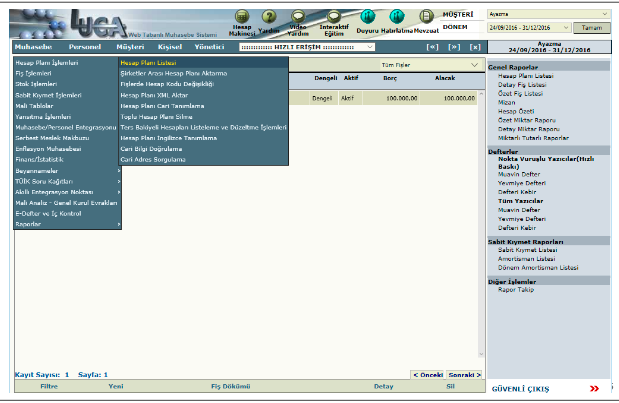 Hesap Planı Listesine girilir.
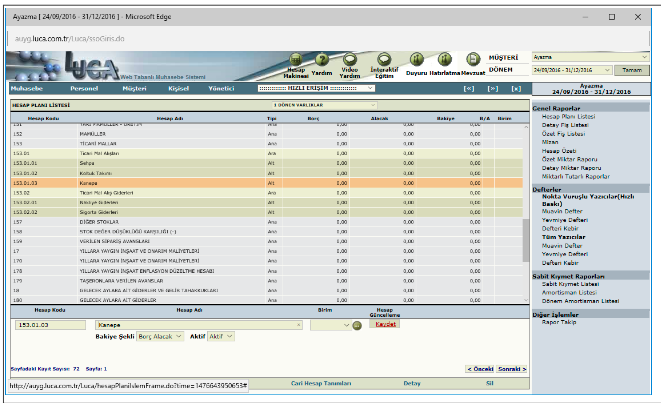 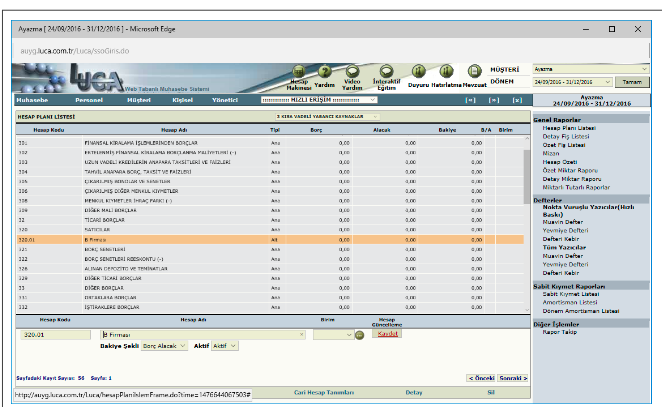 Hesap Planı Cari Tanımlama yani hesapları eşleştirme işlemi yapılır.
Eşleştirme işlemi 153.01.03 Kanepe kodlu hesap üzerinden yapılır.
153.01.03 Kanepe hesaba 191.01.18 % 18 İndirilecek KDV hesabı ve 320.01 B firması hesabı bağlanır. 
Bu işlem için izlenen yol;
Muhasebe –Hesap Planı İşlemleri –Hesap Planı Cari Tanımlama  
1’le başlayan hesap grupları seçilir. 153.01.03 Kanepe üzerine çift tıklanır. Açılan kutuda;•KDV Hesap Kodu: 191.01.18Cari Hesap Kodu: 320.01 ve KDV Oran: 18 seçilir.
Kaydet –Tamam, kutu kapatılır. Sırada Fiş Girişi işlemleri var.
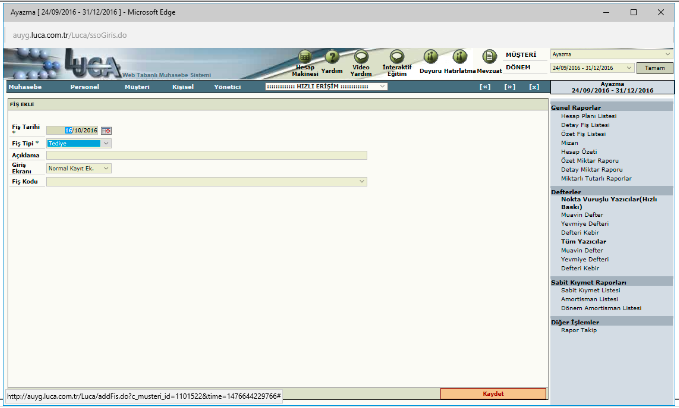 Fiş tipi seçilerek, kaydet butonuna tıklanır.
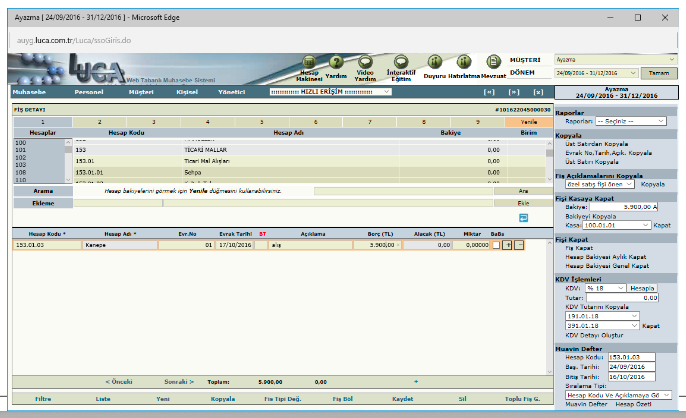 Yenile sekmesi tıklanır.
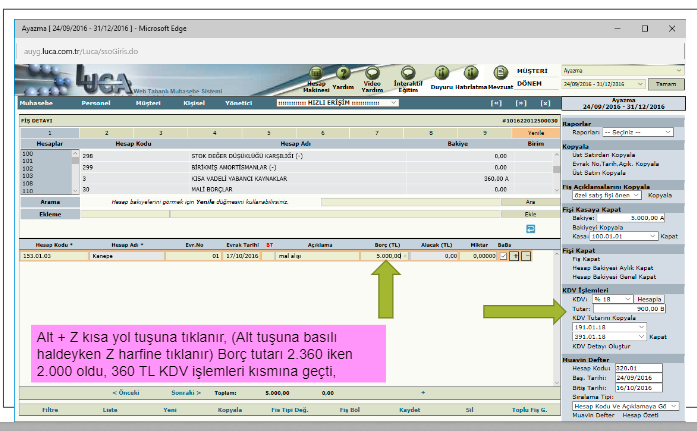 Öncelikle miktar yazılır daha sonra KDV işlemleri yapılır.
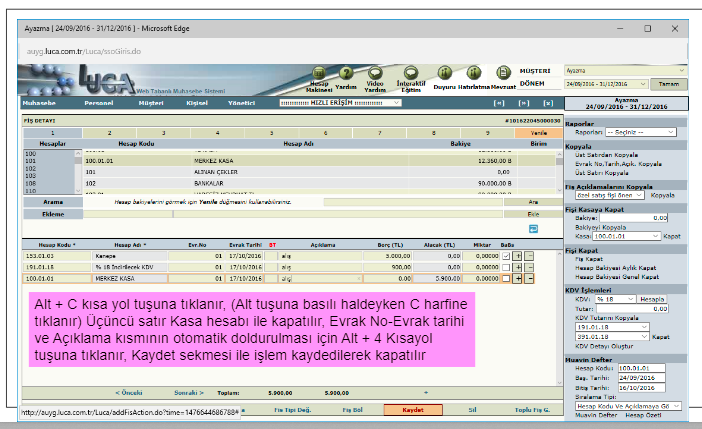 Kaydet ve yenile butonuna basarak bir sonraki işleme başlanır.